Lake county trails UpdateCurrent Projects
Gallus Quigley – Recreation Coordinator – Trails
February 2023
OVERVIEW
Trails Master Plan
2008 Created & Adopted
2018 Updated & Adopted
June 2022 Physical Map Updated
Interactive Map Updated Regularly
2
OVERVIEW
Regional Trail Network
River to the Hills Trail
Wekiva Regional Trail
Coast to Coast Trail
Lake Ridge Trail
3
Current projects
Hancock Trail –Segment 5
2.0 Miles Under Construction
Completion 2024
Completes Lake Apopka Loop (Lake)
Lake Apopka Loop Trail
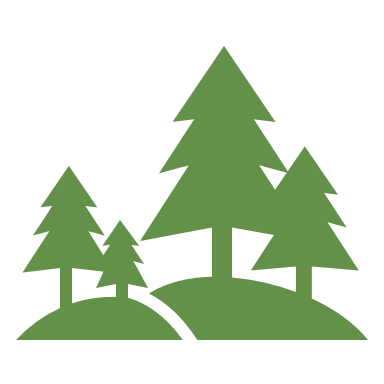 Green Mountain Scenic Overlook & Trailhead
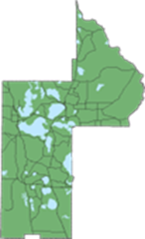 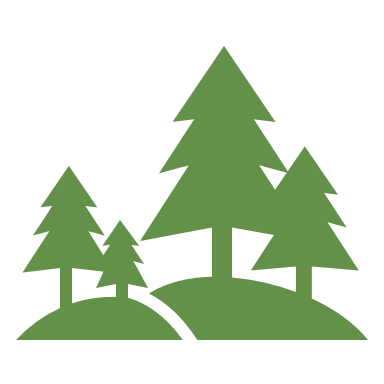 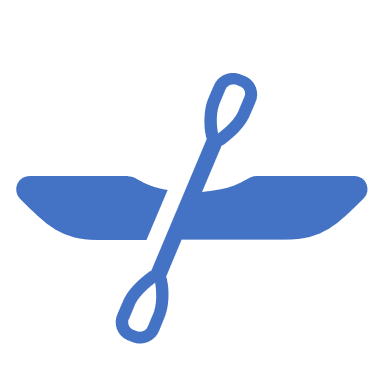 County Road 561A
4
Current projects
Wekiva Trail –Segment 2
ROW In-progress
2.5 Miles
0.4 Miles Built with ELSCC
Construction Funded in 2024
Hojin St.
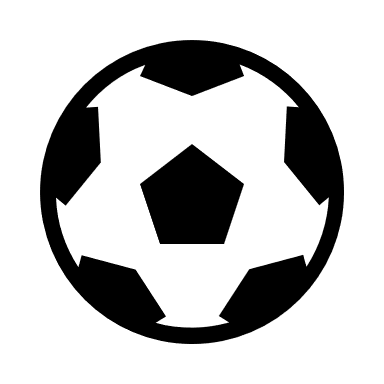 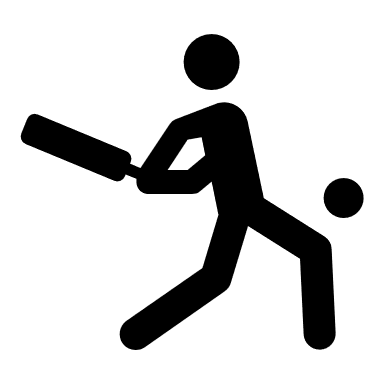 East Lake Sports & Community Complex
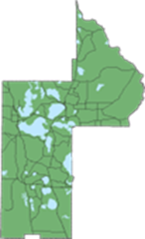 Sorrento Ave.
5
Current projects
Wekiva Trail –Segment 1
Design-Engineering In-progress
5.4 Miles
Sorrento Ave.
Tremain St.
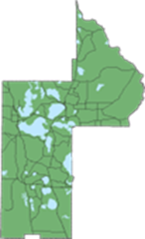 6
Current projects
Wekiva Trail –Segment 5
PD&E In-progress
5.3 Miles
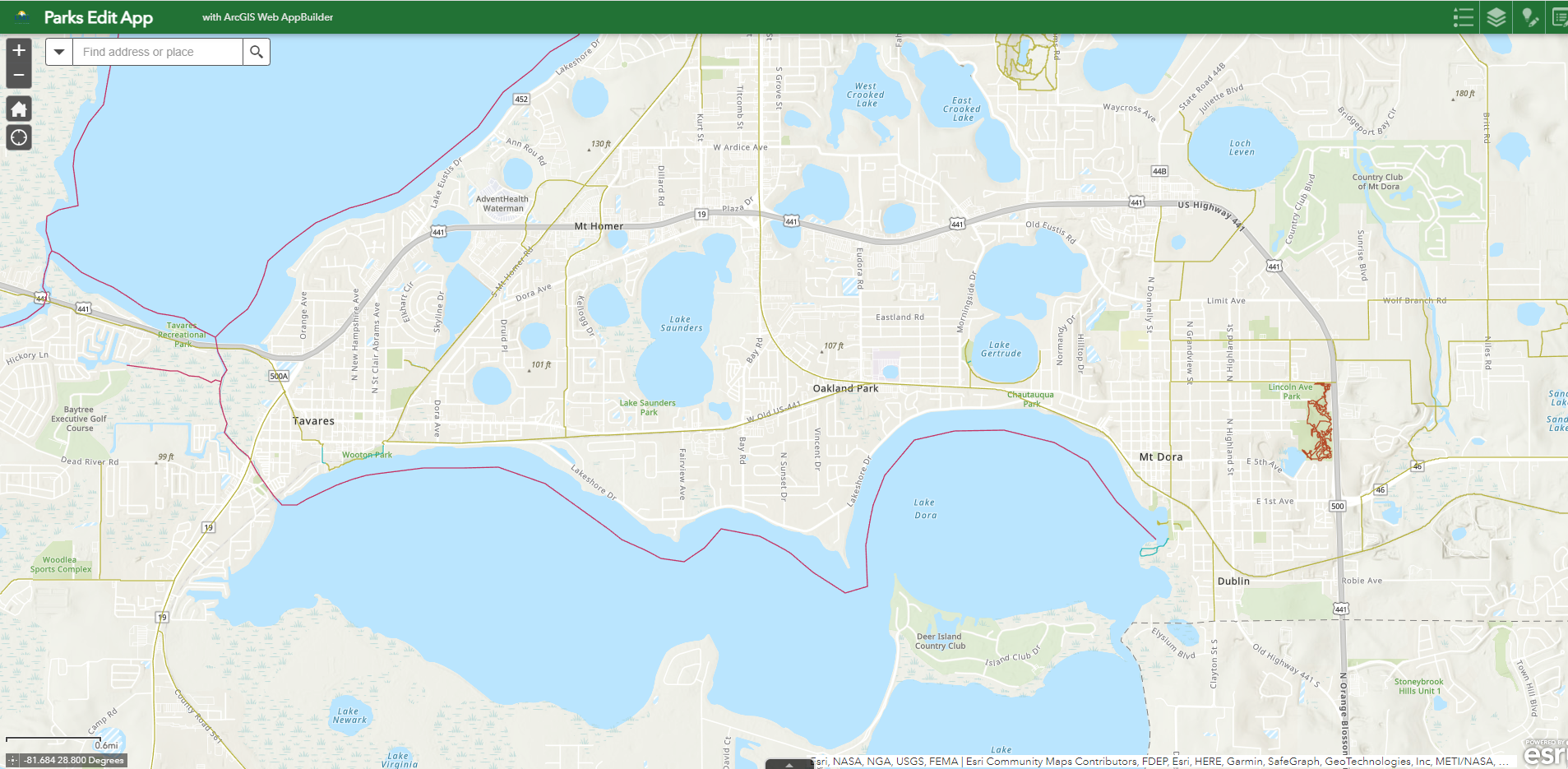 Tav-Lee Trail
(Existing)
Tremain St.
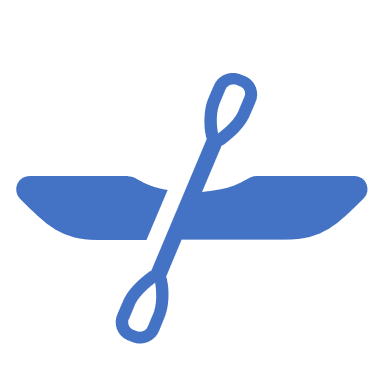 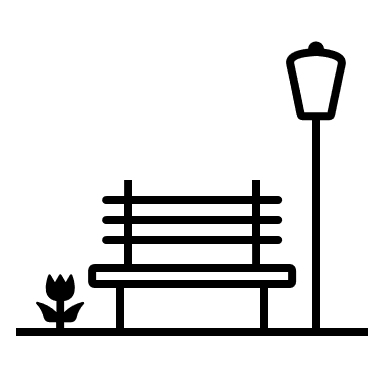 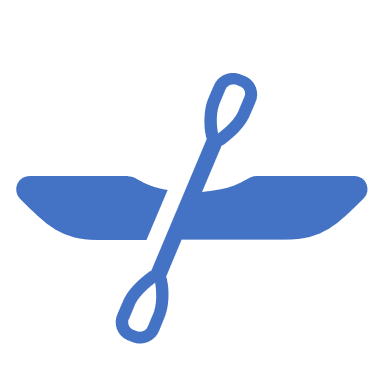 Wooton Park
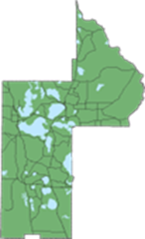 Wekiva Segment 1
7
Current projects
South Lake Trail Segment 3B
ROW in progress - FDOT
1.8 Miles
Coast to Coast
South Lake Trail Segment 3A
(Existing)
Silver Eagle Rd.
South Lake Trail Segment 3C
2nd Ave.
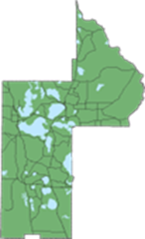 8
Current projects
South Lake Trail Segment 4
Design -Engineering Complete (FDOT)
FDOT Funding for ROW and Construction
5.6 Miles
Coast to Coast
Segment 3C
Van Fleet State Trail
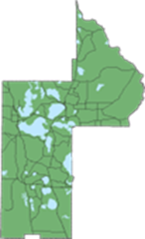 Villa City Rd.
9
Current projects
Wellness Way Sector Plan
Multiple Trails
Bike-Ped Friendly Development
Flat Lake Trail (CR 455) – Design-Engineering
Wellness Way Trail – Design- Engineering
Lake Ridge Trail (US 27) - Various
5 Mile Running Trail - Planned
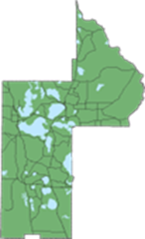 Lake Needham Trail (SR 516) - Engineering
10
Current projects
North Lake Trail–Segment 3
PD&E In-progress
16 Miles
Collins St. to CR 42 Design
2.0 Miles
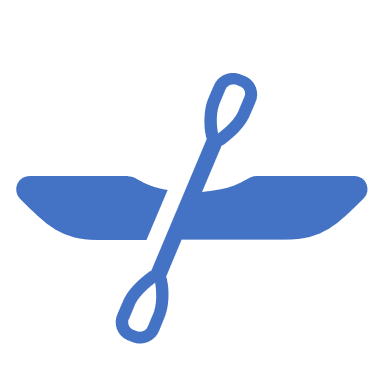 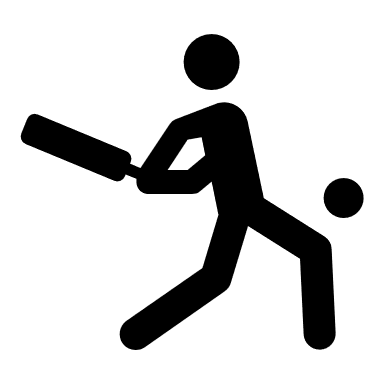 Black Bear Scenic Trail – Heart of Florida Loop
A
B
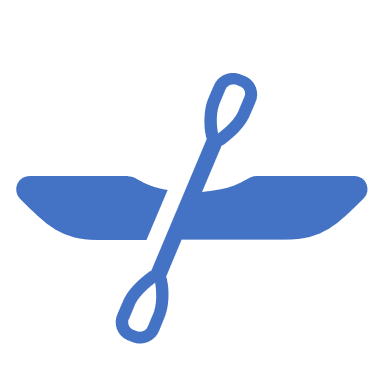 C
SR 40
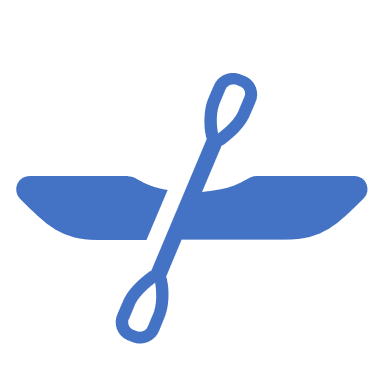 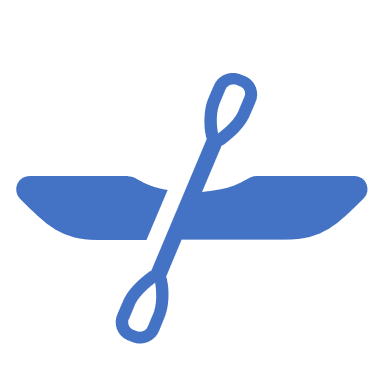 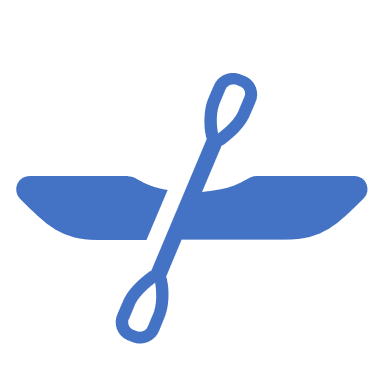 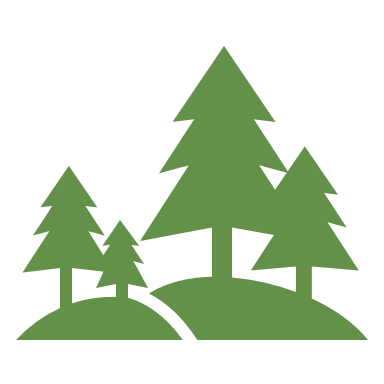 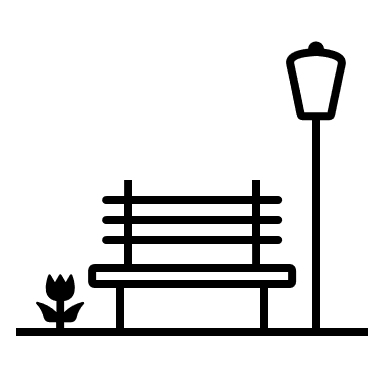 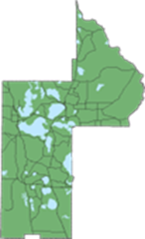 CR 42
E. Collin St./CR 450
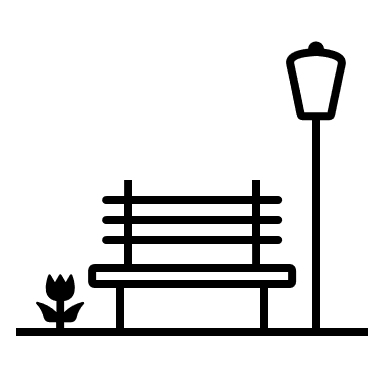 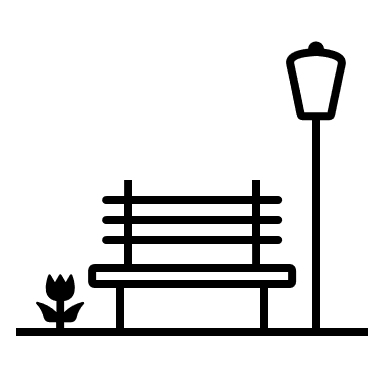 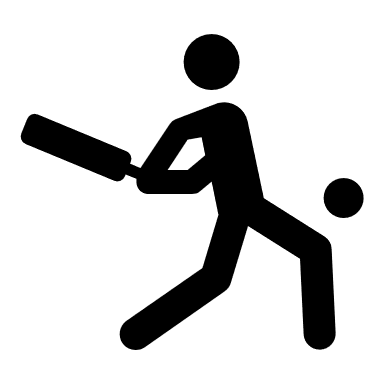 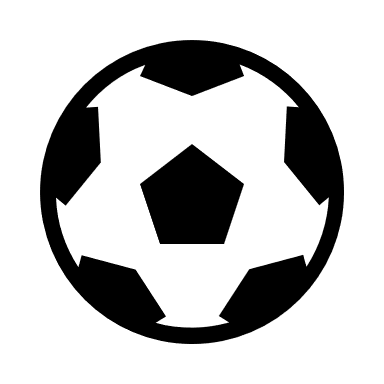 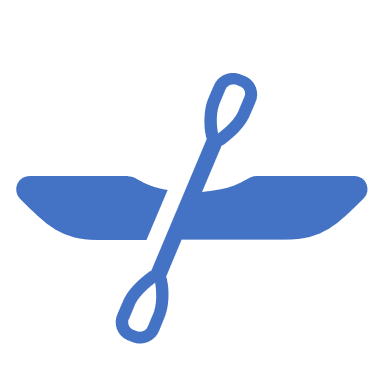 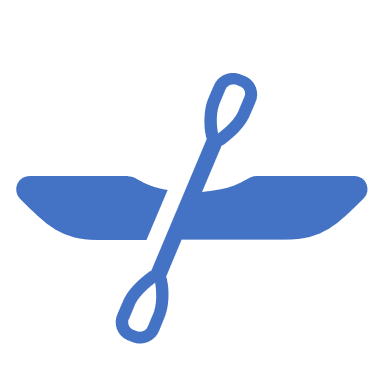 11
Current projects
Citrus Grove Trail–Segment 2
Awaiting Construction 2023
0.7 Miles
Citrus Grove Trail Segment 3 (Existing)
Citrus Grove Trail Segment 1 (Existing)
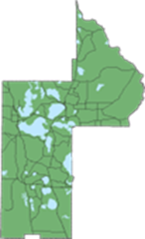 Grass Lake Rd.
12
Current projects
Citrus Grove Trail–Segment 4B-C
Construction Underway 4B
Engineer Complete 4C
1.5 Miles
Citrus Grove Trail Segment 3 & 4A (Existing)
Citrus Grove Trail Segment 4B &C
13
Current Projects
Blackstill Lake Trail–Segment 1
Construction Underway
0.8 Miles
Citrus Grove Trail 4C
Existing Old Blackstill Lake Trail
Realigned Blackstill Lake Trail Segment 1 – Developer Built
14
QUESTIONS
Gallus Quigley – Recreation Coordinator – Trails 
gallus.quigley@lakecountyfl.gov
15